Medicaid and Integration: 
Connecting the Dots & Prioritizing Partnering

Spring Meeting 2025
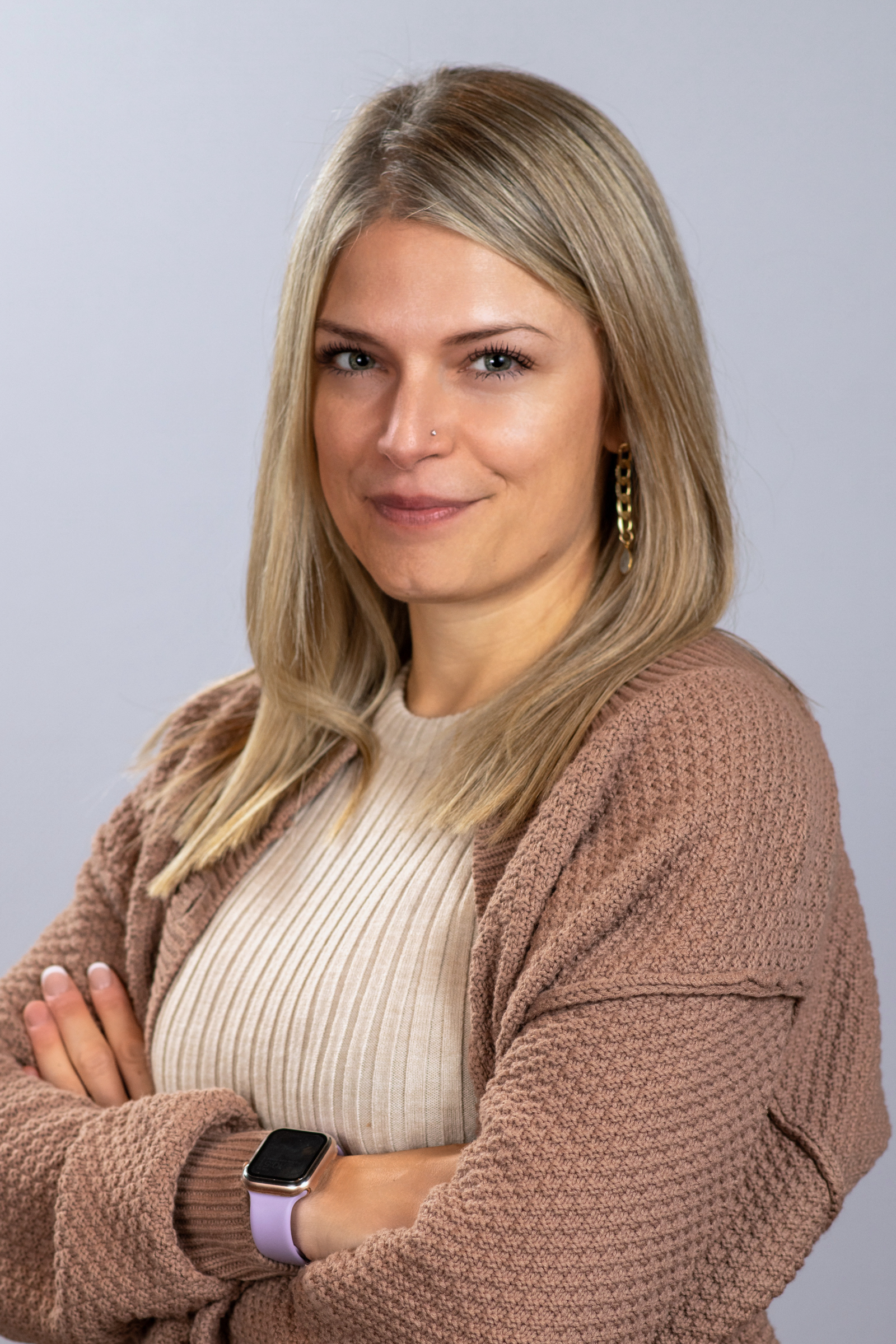 Kelli Emans

Senior Strategic Integration Advisor

WA Department of Social and Health Services
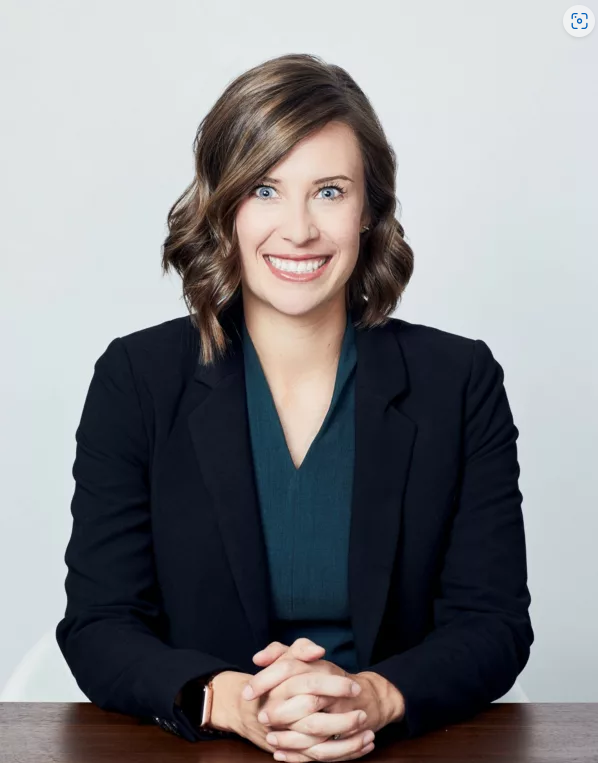 Amy Abdnor

Director, Medicaid & State Policy Engagement

Arnold Ventures
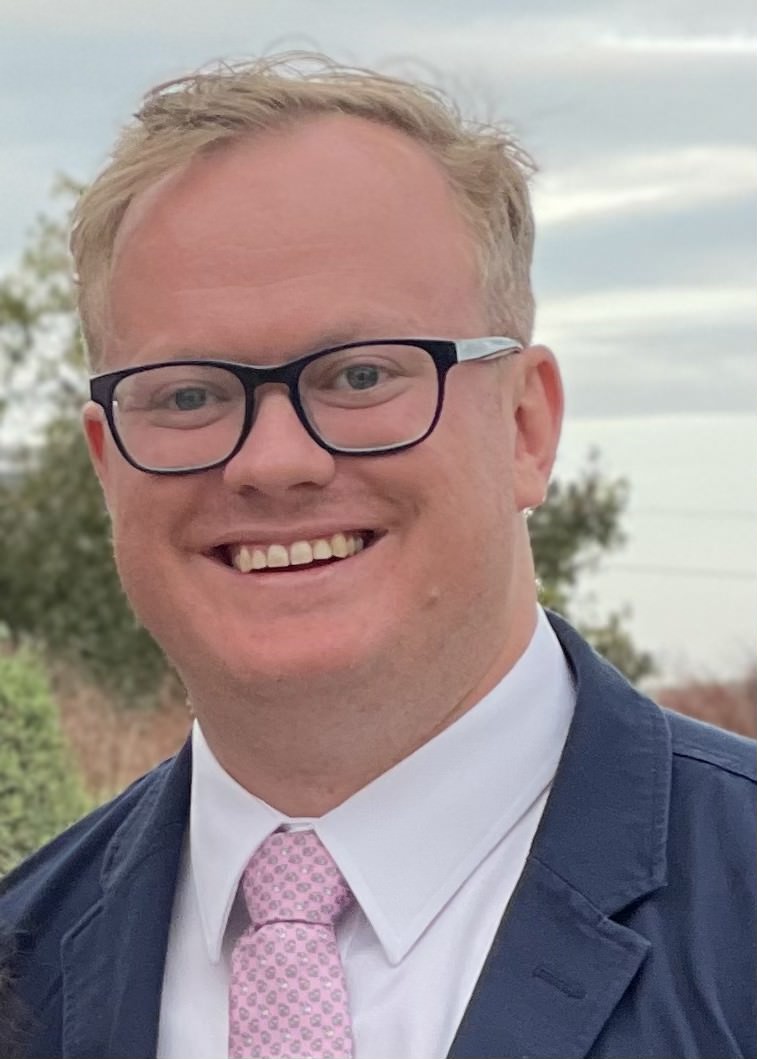 Matthew McLarnon

Integration Policy Manager

SNP Alliance
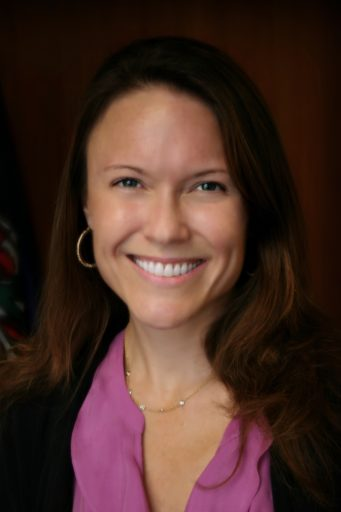 Suzanne Gore

Principal

State Health Partners
[Speaker Notes: New CMS integration requirements for DSNP contracting and aligned enrollment will impact states and DSNPs in various ways depending on state policies and markets. Due to variations in state policies these impacts are difficult to predict. This session will feature a range of scenarios that could impact DSNPs and states depending on those specific characteristics.]
AGENDA
Arnold Ventures: Integration at the State Level

Washington State: Advancing Medicaid – Medicare Priorities

SNP Alliance: Efforts to Improve D-SNP Regulatory Framework

Questions and Open Discussion
Integration at the State Level
Amy Abdnor, Director, Medicaid and State Policy Engagement
OCTOBER 2, 2024
FEDERAL INTEGRATION LANDSCAPE
Evolving federal landscape.
Bipartisan Budget Act of 2018 made D-SNPs permanent & strengthened requirements
2018
Final rule implemented the BBA, including outlining new levels of integration and establishing unified grievances and appeals processes
2019
During this period, rulemaking focused on:
Final rule created enrollment thresholds for D-SNP lookalikes
2020
Raising the bar on the definition of integrated care, moving lessons learned from MMP onto D-SNPs 
Streamlining enrollment with the aim of promoting integration
Public health emergency and subsequent unwinding was a significant focus for states from 2020-2023/4
Final rule raised the bar on integration standards for HIDE- and FIDE-SNPs
2022
Final rule announces that the FAI demonstration will close at the end of 2025, requiring MMP plans to transition.
2023
Final rule created new quarterly, integrated care Special Enrollment Period for dual-eligibles and placed contracting and enrollment restrictions on certain integrated D-SNPs
2024
5
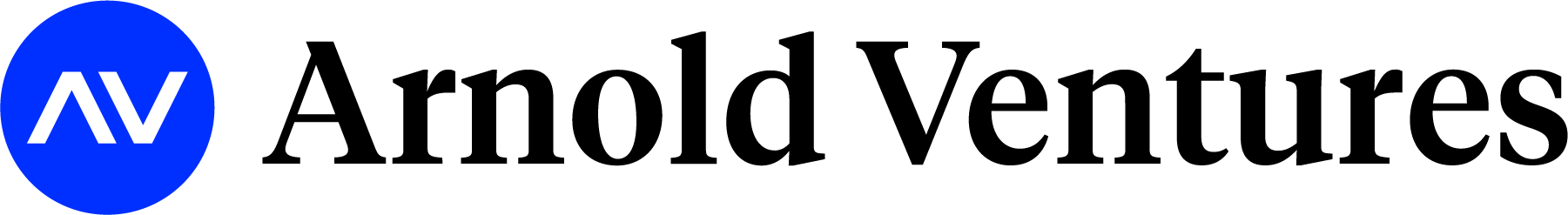 STATE INTEGRATION TRENDS
States are building on CMS rules established from 2018+ to improve their integration.
1
The financial alignment initiative (FAI) closes at the end of 2025, meaning that demo states are transitioning from MMP to HIDE or FIDE-SNP models.
Federal changes to FIDE-SNP definitions requiring exclusively aligned enrollment are prompting state action.
2
3
States are developing more robust D-SNP quality and oversight programs by:

Adding data reporting requirements to their SMACs
Building dashboards to oversee plan quality
Hoping to require AIP D-SNPs to operate in D-SNP-only contracts
 develop integrated MLRs
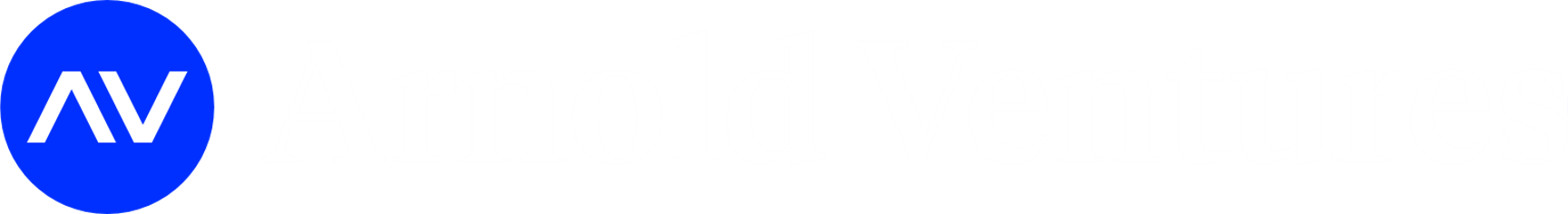 6
MEDICAID LANDSCAPE
Proposed federal Medicaid changes threaten states’ bandwidth and heighten the need for savings.
Active discussions in Congress about cuts to Medicaid funding through a variety of mechanisms. Changes through the Administration are likely as well and could put pressure on state-level budgets.

These changes create a significant amount of uncertainty – states are preparing to make difficult choices. 

Dual eligibles are a relatively small but costly population – the impact of Medicaid changes on the population and efforts to integrate are also likely to vary significantly.
7
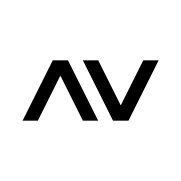 RESOURCES
Resources are available to support states.
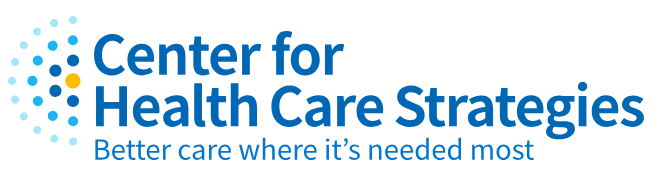 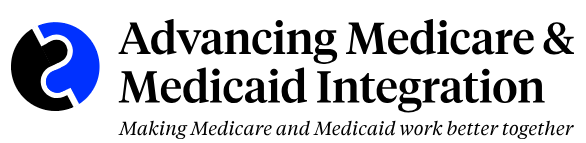 8
Questions?
CONTACT
Amy Abdnor, aabdnor@arnoldventures.org
9
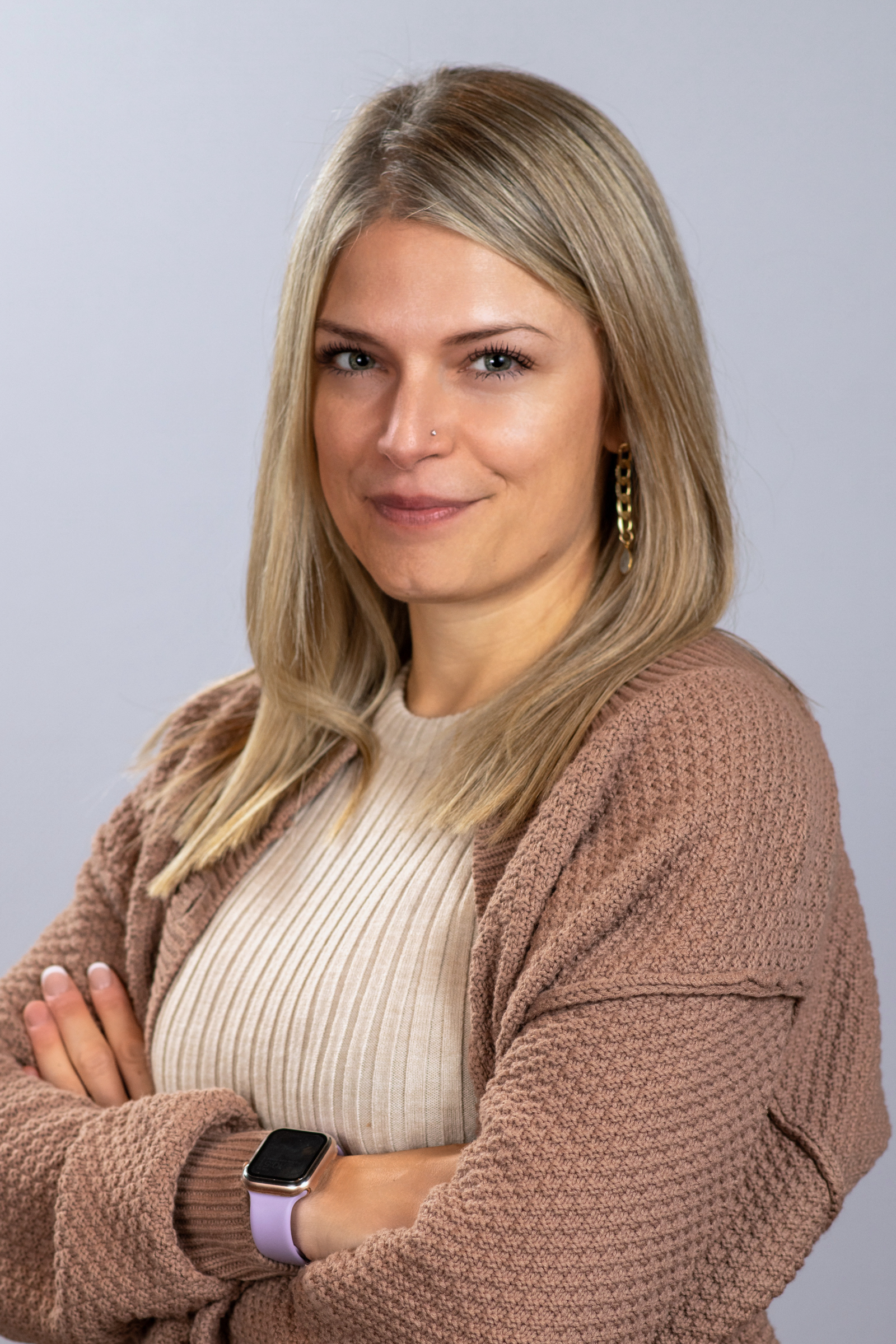 Kelli Emans, Senior Strategic Integration Advisor Home and Community Services DivisionAging and Long-Term Support AdministrationWashington State Department of Social and Health Serviceskelli.emans@dshs.wa.gov
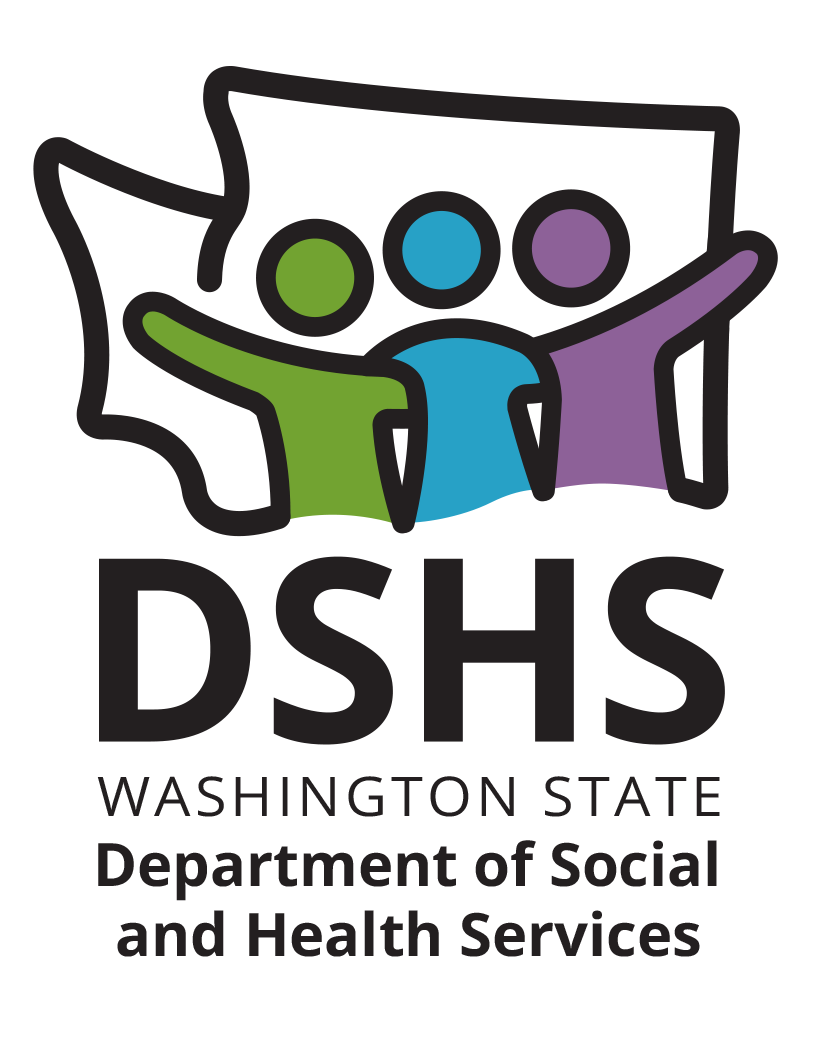 Advancing Medicaid-Medicare Priorities
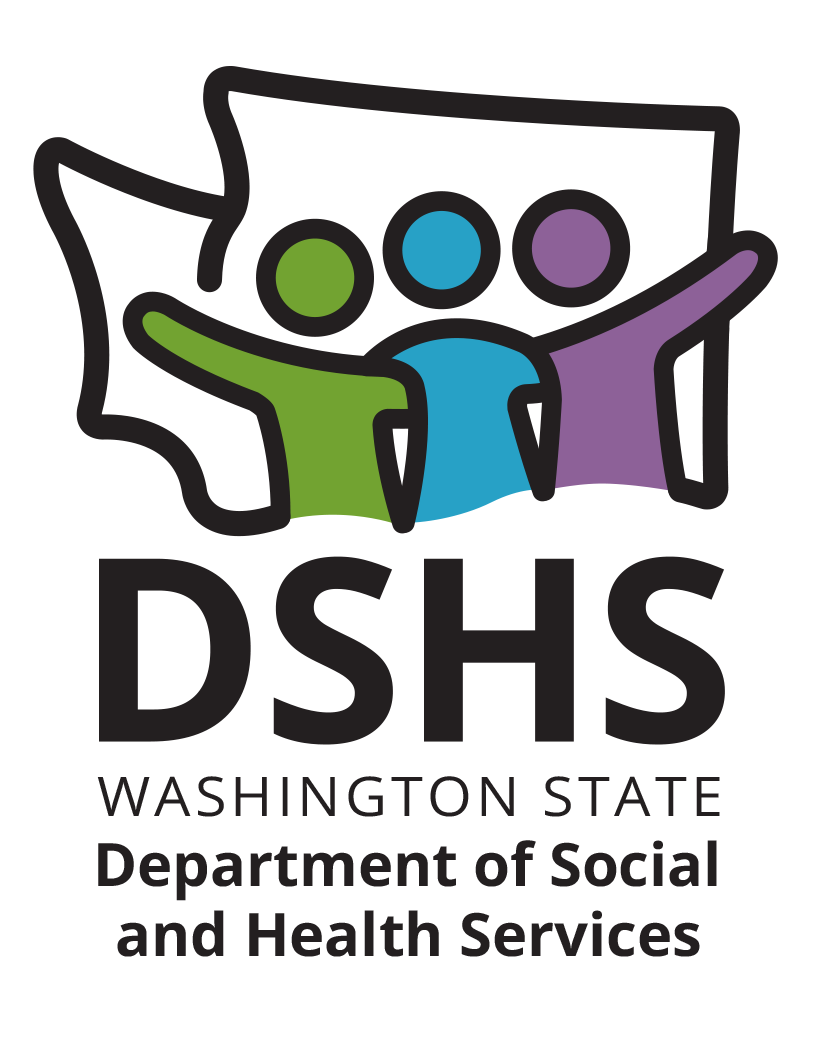 DSHS
Policy, Training, 
Care Coordination
HCA
SMAC Contract,                           Oversight, Policy
DSNP Contractor
DSNP 
Health Home Expansion
DSNP 
Care Coordination Series
Monthly meetings with each Plan
Operational Meetings:

CMS check-in
Medicare-Medicaid Coordination
DSNP Communications 
Training and Resource Development
Medicare Policy Alignment 
Statewide Health Insurance Benefits Advisors (SHIBA)
Service Experience Team (SET)
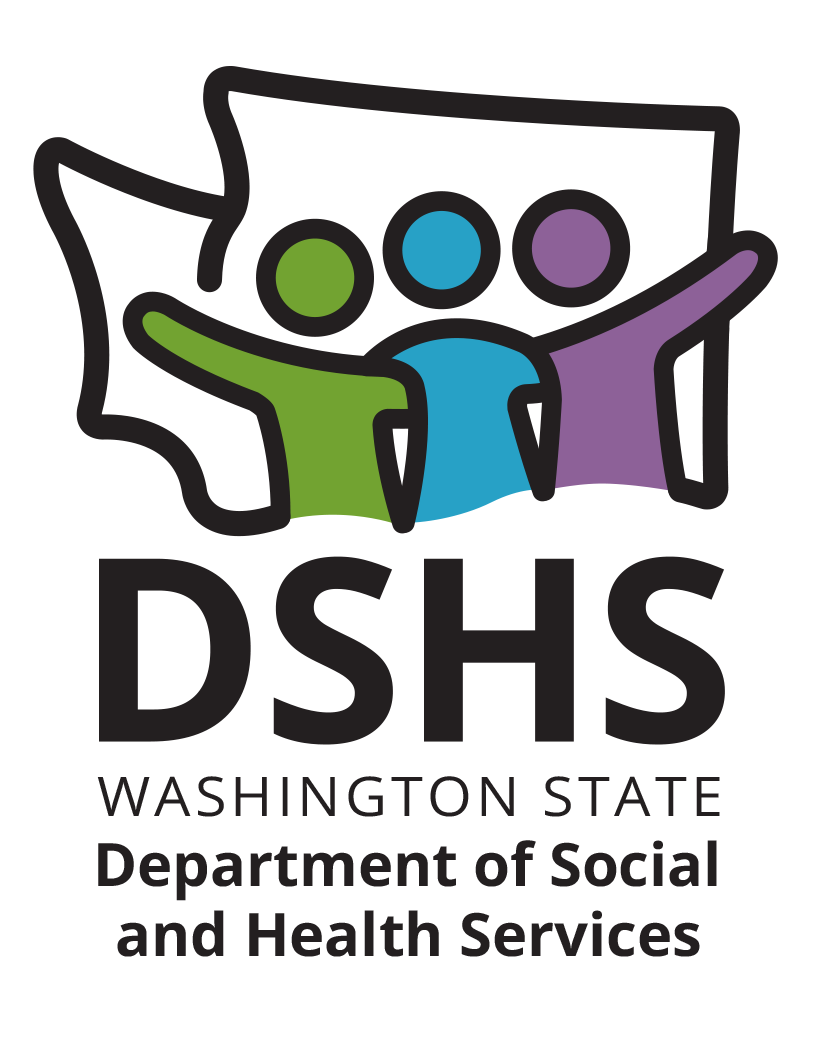 SMAC Timeline
SNP Alliance Efforts
THE WHAT

Medicaid

SMAC Standardization

Contract Oversight

Readiness Review
THE WHO

State Advisory Panel 

Medicare/Medicaid Alliances

Advocate Outreach

State Health Plan Associations
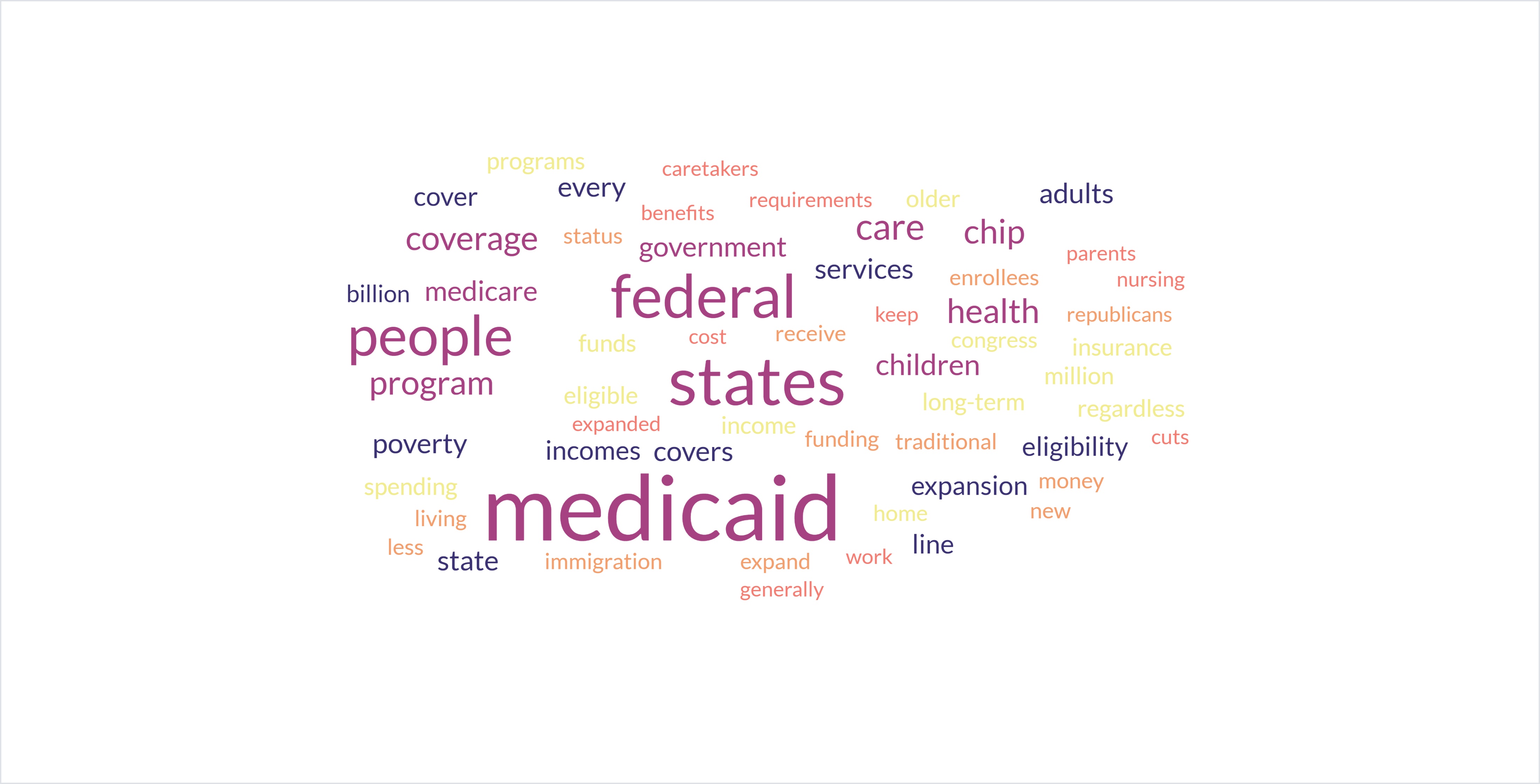